NHS Pensions Stakeholder EventEnd of year submissionNon POL organisations
Today’s presenters
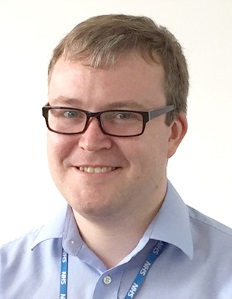 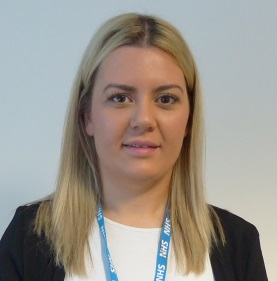 Danielle Adair
Stakeholder Engagement Manager
Damian Staples
Communications Officer
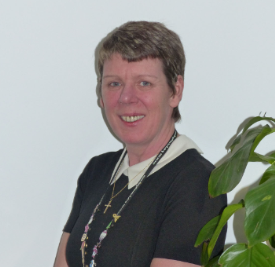 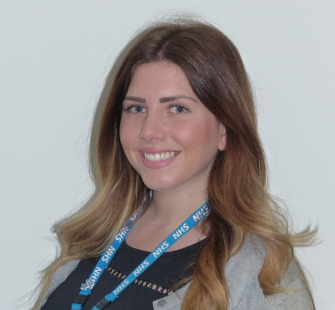 Jackie Thompson
Stakeholder Engagement Manager
Verity Taylor
Stakeholder Engagement Manager
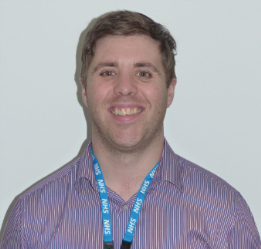 Jonathan Leach
Stakeholder Engagement Manager
Sli.do
Sli.do was used at both the Leeds and Birmingham events. We are currently   collating the questions to be included on our website as a Q&A.
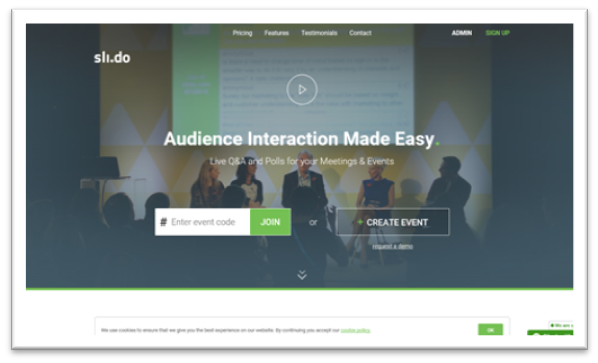 The role of the Scheme employer
The Employers Charter has been jointly produced by the Department of Health, NHS employers and NHS Pensions. It sets out the roles and responsibilities required from each Scheme employer.

Each employing authority must:

Nominate a lead person(s) who is responsible for the day to day administration of the duties outlined in the charter and act as the main point of contact with NHS Pensions

Nominate a named senior accountable officer.                                       

Any changes of contact details should be sent to nhsbsa.contactdetails@nhs.net
[Speaker Notes: Adherence to this Charter is vital if Scheme members are to receive timely and accurate pensions]
Outsourcing
If your payroll and pensions administration has been outsourced, NHS Pensions requires contact details for:

Who is accountable in the organisation for the local administration undertaken by the outsourcing organisation 

The contact who is directly administering the Scheme on the EA’s behalf

Outsourcing does not remove an organisations accountability under Scheme Regulations. Therefore, the Scheme employer must ensure that staff in the administration of the Scheme are suitably competent.
[Speaker Notes: nhsbsa.schemeaccess@nhs.net]
Employer responsibilities
To collect and submit employer and employee scheme contributions by 19th of each month.

To supply all joiners and leavers information and submit the annual updates for each pensionable member.

To provide accurate, timely membership data and information about Scheme members currently or previously within the organisation.

Provide scheme members with information about the Scheme and other basic information.
[Speaker Notes: Successful administration of NHS Pensions is completely dependent on the accuracy and updates of membership records. This enables information to be provided to members quickly and eventually for their pension benefits to be paid on time and accurately.

The way that the administration is organised means that NHS Pensions is completely dependent on obtaining membership information from you to hold in our central administrative database and processing systems.

It is therefore imperative that you must provide accurate membership data and information about Scheme members currently (or previously) within your organisation to NHS Pensions on a regular, timely basis or in response to an information request.]
What is the annual return?
As central administrators of the NHS Pensions Scheme, we are reliant on local administrators to provide us with an annual update of information.

This update, which must be submitted before 31 May, provides NHS Pensions with:

details of pay and contributions

hours and sessions worked	

contribution rate

details of any changes to the employment during the year.
What is the annual return used for?
The information provided in the annual return is then used by NHS Pensions in a number of different ways.

Without this information NHS Pensions would be working from historic information and information provided to both members and employers may not be as accurate as it should.
End of year process
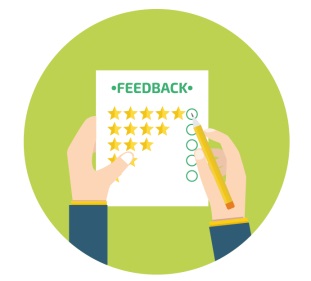 Following feedback from non POL organisations in 2017, a decision was made to improve the end of year process for organisations to submit their end of year returns.



This would involve a new bespoke spreadsheet that contains validations and prefilled information ensuring that frequent errors are avoided.         



Making these changes to the already established process should allow the quality of data that is received to be more accurate allowing correct statements to be produced and less errors for employers to resolve.
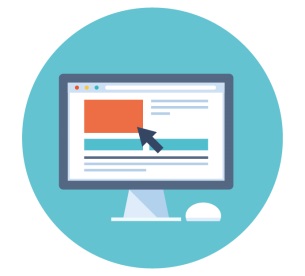 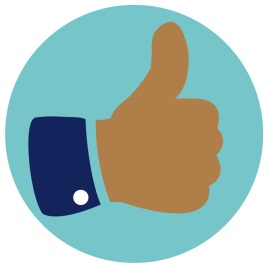 New process
Dates for the diary
8 January 2018		
Annual update spreadsheets sent to main EA pensions contact.

17/18 January 2018	
Employers who have not received the update spreadsheet can leave contact details for the spreadsheet to be resent.

1 April 2018		
Annual update process commences.

31 May 2018		
2018 annual update spreadsheet deadline.
2017/2018 key contact points
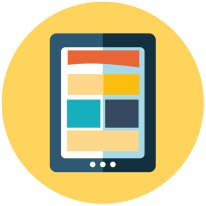 Stakeholder Engagement Team
nhsbsa.stakeholderengagement@nhs.net 

NHS Pensions Employer Helpline
nhsbsa.pensionsemployers@nhs.net 
0300 330 1353

Data Management Team
nhsbsa.directionbodies@nhs.net 

Joiners
nhsbsa.schemeaccess@nhs.net
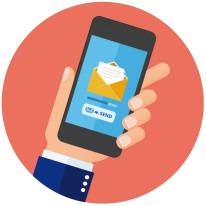 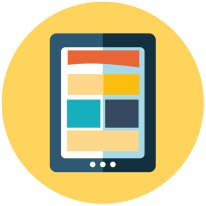 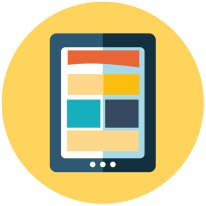 [Speaker Notes: Pay
Updated to 
Pension
Lump Sum
Survivor Pensions
Membership
Annuity Cost]
NHS Pensions Stakeholder EventManaging NHS Pension Scheme data
Submitting member data
Member data must be submitted to NHS Pensions in addition to your monthly contributions in the following situations:

When members join or are transferred to you from an NHS employer

At year end, to provide an annual update for the period 1 April to 31 March

When members leave the NHS Pension Scheme
[Speaker Notes: Pay
Updated to 
Pension
Lump Sum
Survivor Pensions
Membership
Annuity Cost]
Annual update
All non POL employers should have received a copy of the pre-populated annual update spreadsheet along with the guidance notes.

Along with the annual update information, you can also inform us of any changes during the period and inform us if a member has left during the year.

If you are the nominated Pensions Administrator and have not yet received your spreadsheet, please e-mail nhsbsa.stakeholderengagement@nhs.net
[Speaker Notes: Pay
Updated to 
Pension
Lump Sum
Survivor Pensions
Membership
Annuity Cost]
Mid year changes
You may need to reassess the members contribution rate if pensionable pay or allowances change in the year.

Reassess if:	
pensionable pay or allowances change in the year
increase is due to temporary promotion anticipated to last more than 12 months (reassess again at the end of the period)	

Do not reassess if:
increase is due to an increase in part time hours worked
increase is temporary and anticipated to last less than 12 months
increase is due to unplanned change
change is due to disallowed days
[Speaker Notes: Pay
Updated to 
Pension
Lump Sum
Survivor Pensions
Membership
Annuity Cost]
Assessing contribution rates from 1 April
The contribution rate is based on the previous year whole time equivalent pay unless there has been a change in pensionable pay. Where there has been a change in pensionable pay (including annual increase) the contribution rate is based on estimated annual whole time equivalent pensionable earnings.

Ensure that you are deducting the correct rate of contributions.  Any errors must be rectified and can result in members paying arrears of contributions.
[Speaker Notes: Pay
Updated to 
Pension
Lump Sum
Survivor Pensions
Membership
Annuity Cost]
Changes to contract
When do you need to notify NHS Pensions?

Change to whole time/part time via email when submitting annual updates or leaver forms
Change to standard/whole time equivalent hours via email when submitting annual updates or leaver forms

When you do not need to notify NHS Pensions 

Change to actual, weekly hours worked
If there has been more than one change during the year, you will need to complete more than one line
[Speaker Notes: Pay
Updated to 
Pension
Lump Sum
Survivor Pensions
Membership
Annuity Cost]
Joiners and leavers
The pre populated spreadsheets used information from December 2017. This has resulted in some information not being fully updated on the annual return spreadsheet. 

Please add any joiners that are not pre populated on the update tab of the spreadsheet including the date that they commenced working for your organisation.

For any leavers that are still showing on the update tab of the spreadsheet, please mark the record as changed required (column Q) and complete the leavers tab.
[Speaker Notes: Pay
Updated to 
Pension
Lump Sum
Survivor Pensions
Membership
Annuity Cost]
Processing cycle
Current ABS will be made available.
Compliance with DH and HMRC regulations.
Minimal queries from members and NHS Pensions